Klinický portál FNOLdemo
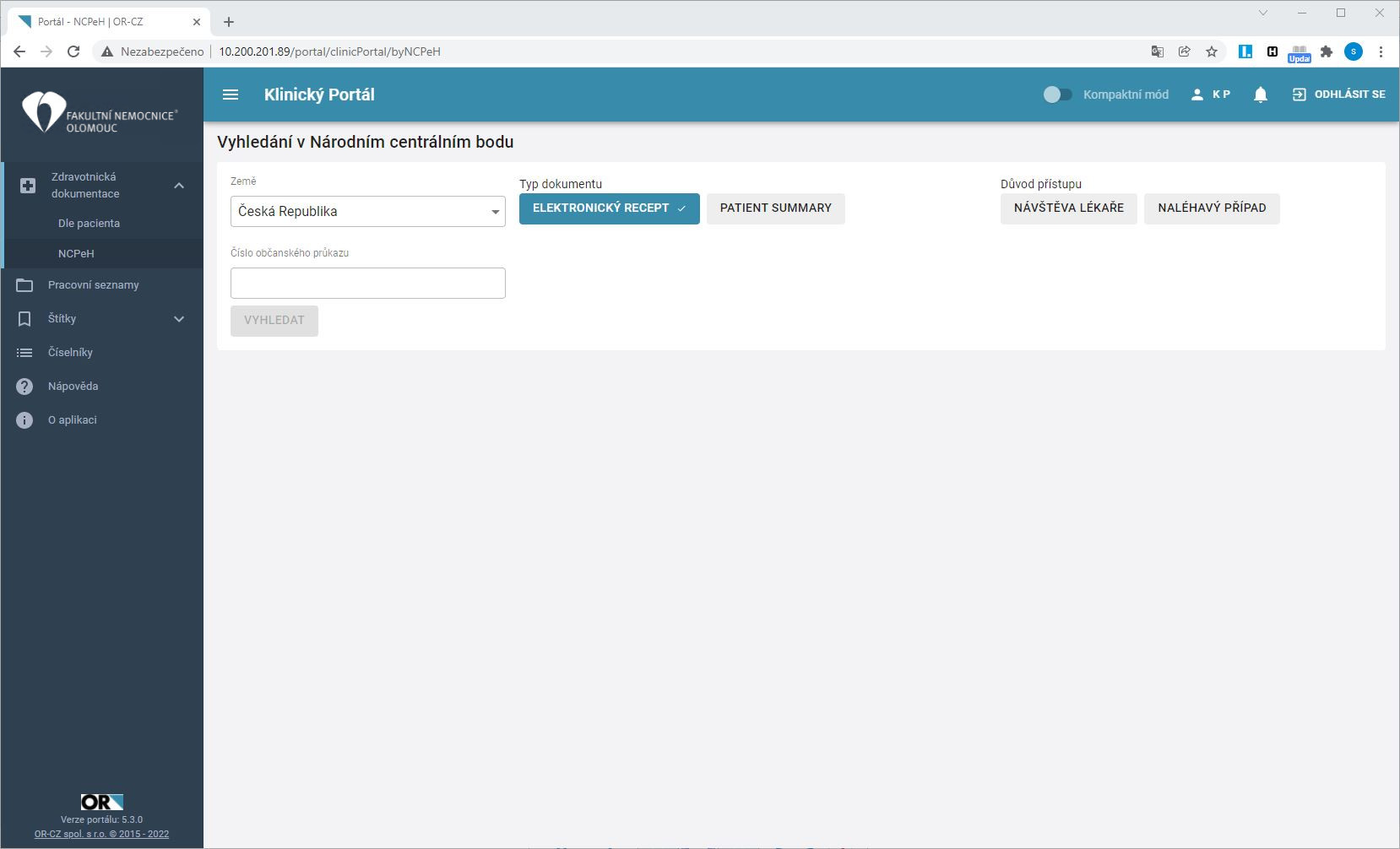 [Speaker Notes: Formulář pro vyhledání pacienta přes NCPeh v České republice. Pro každou zemi je specifický formulář.]
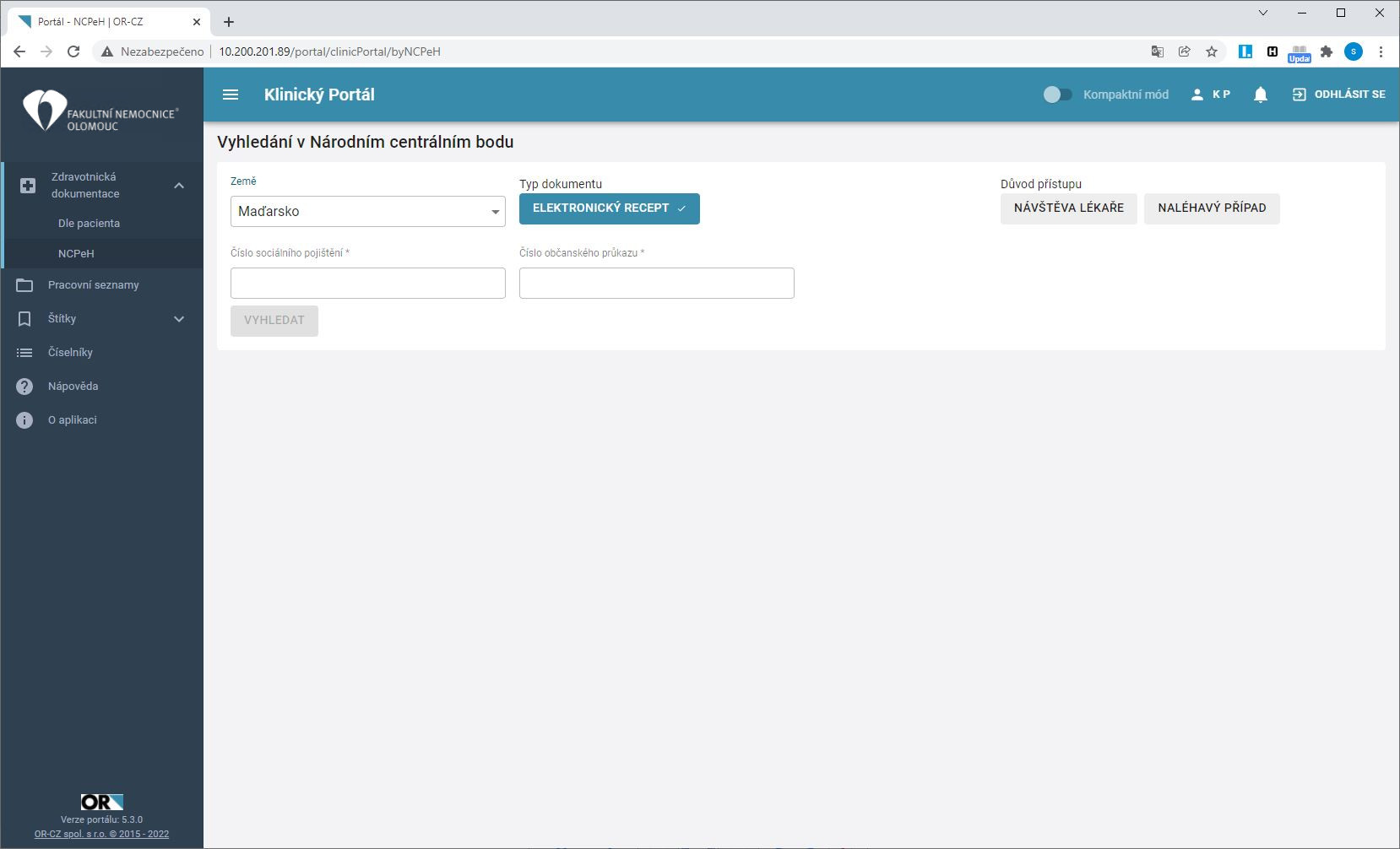 [Speaker Notes: Formulář pro vyhledání pacienta přes NCPeh v jiné zemi např. v Maďarsku.]
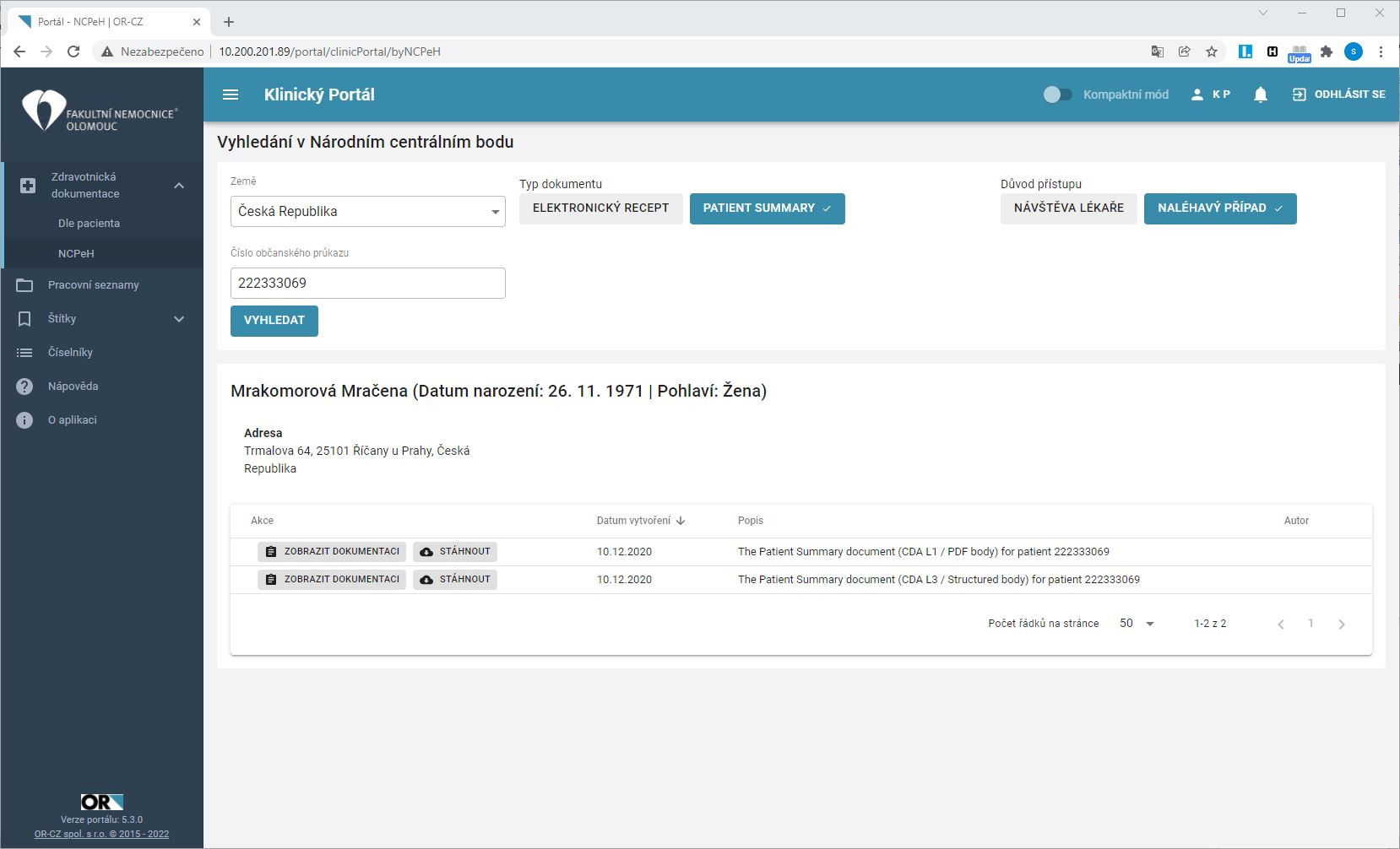 [Speaker Notes: Výsledek vyhledání demo pacienta v NCPeH]
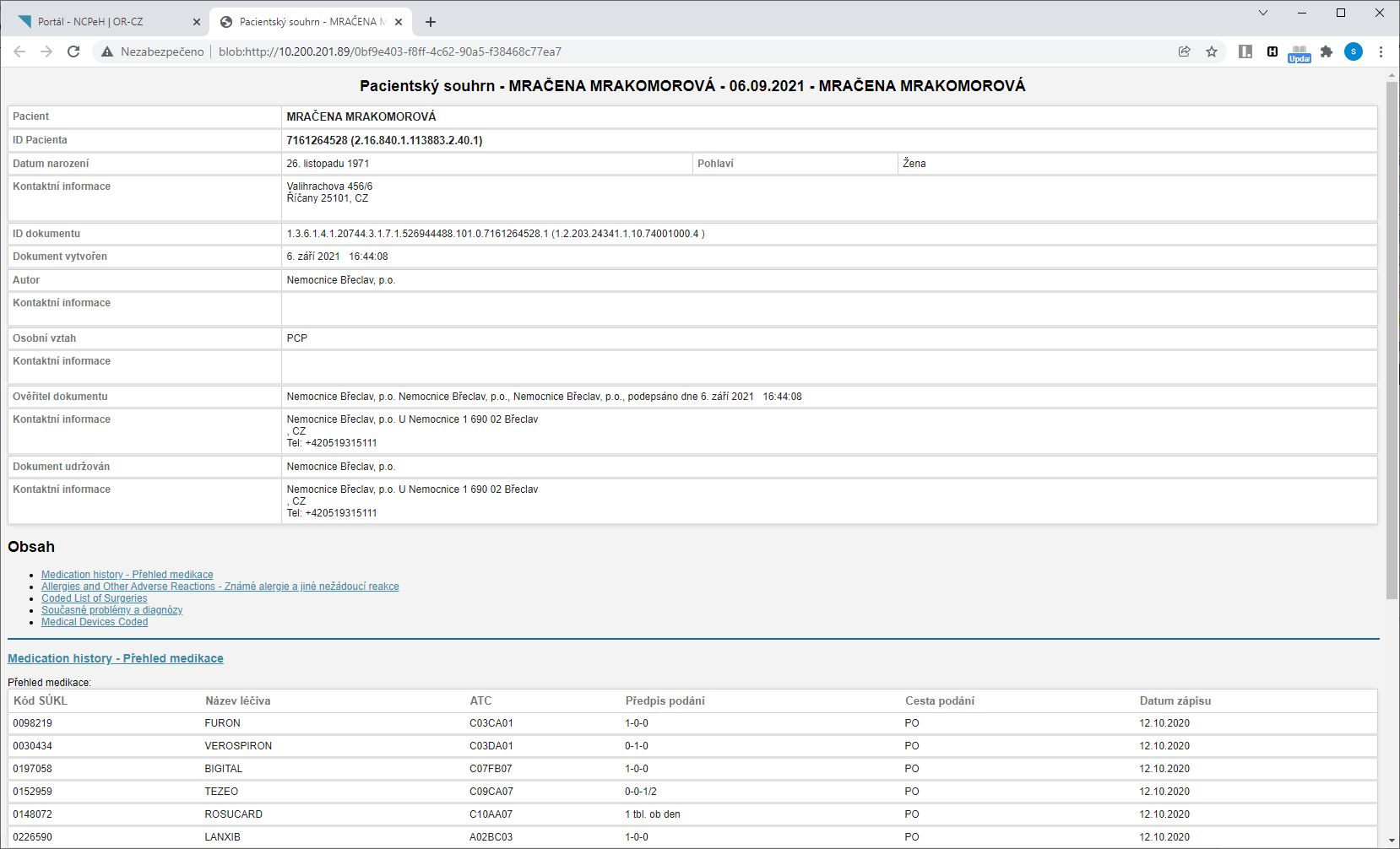 [Speaker Notes: Získaný pacientský souhrn ve formátu CDA L3]
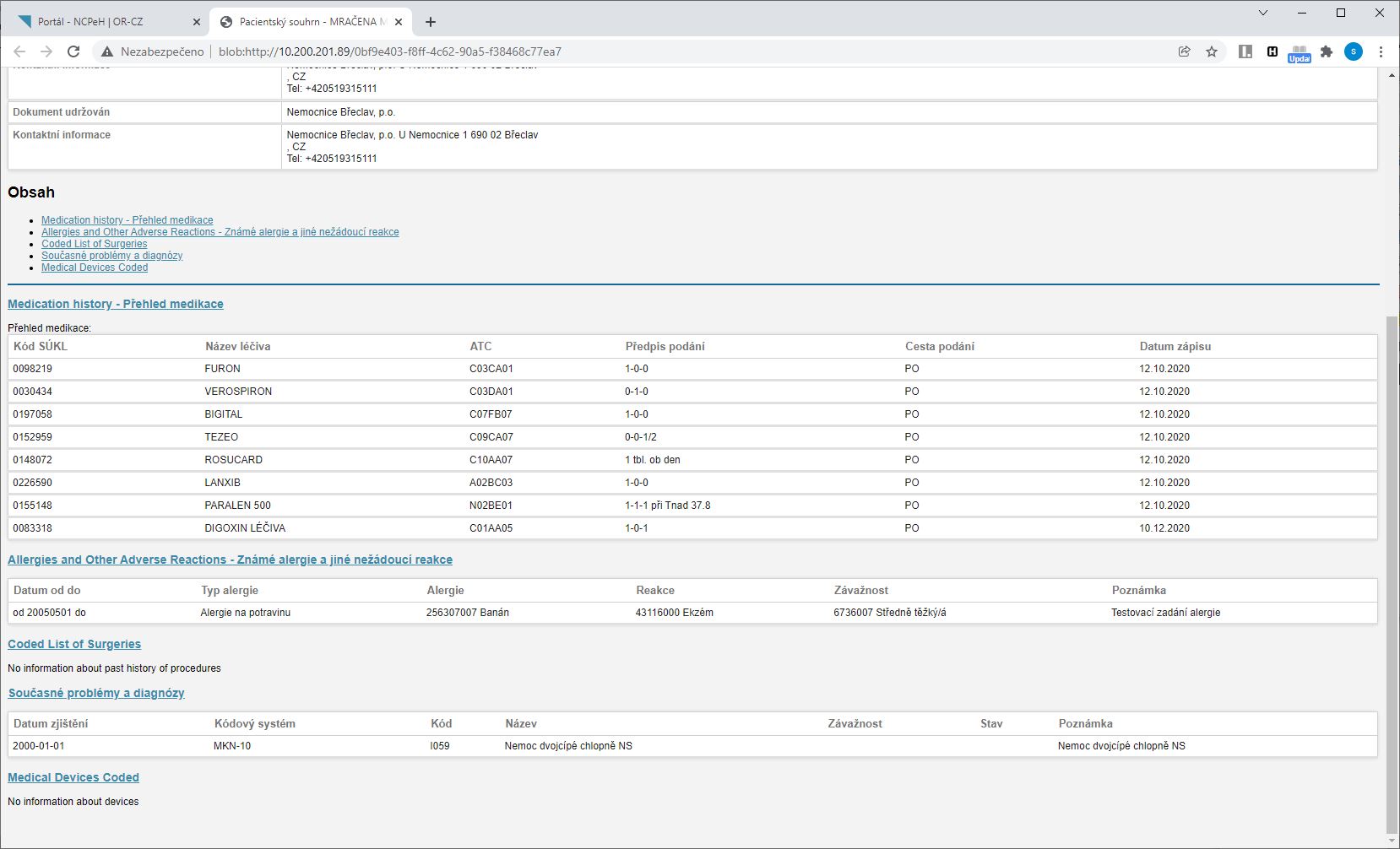 [Speaker Notes: Získaný pacientský souhrn ve formátu CDA L3 - pokračování]
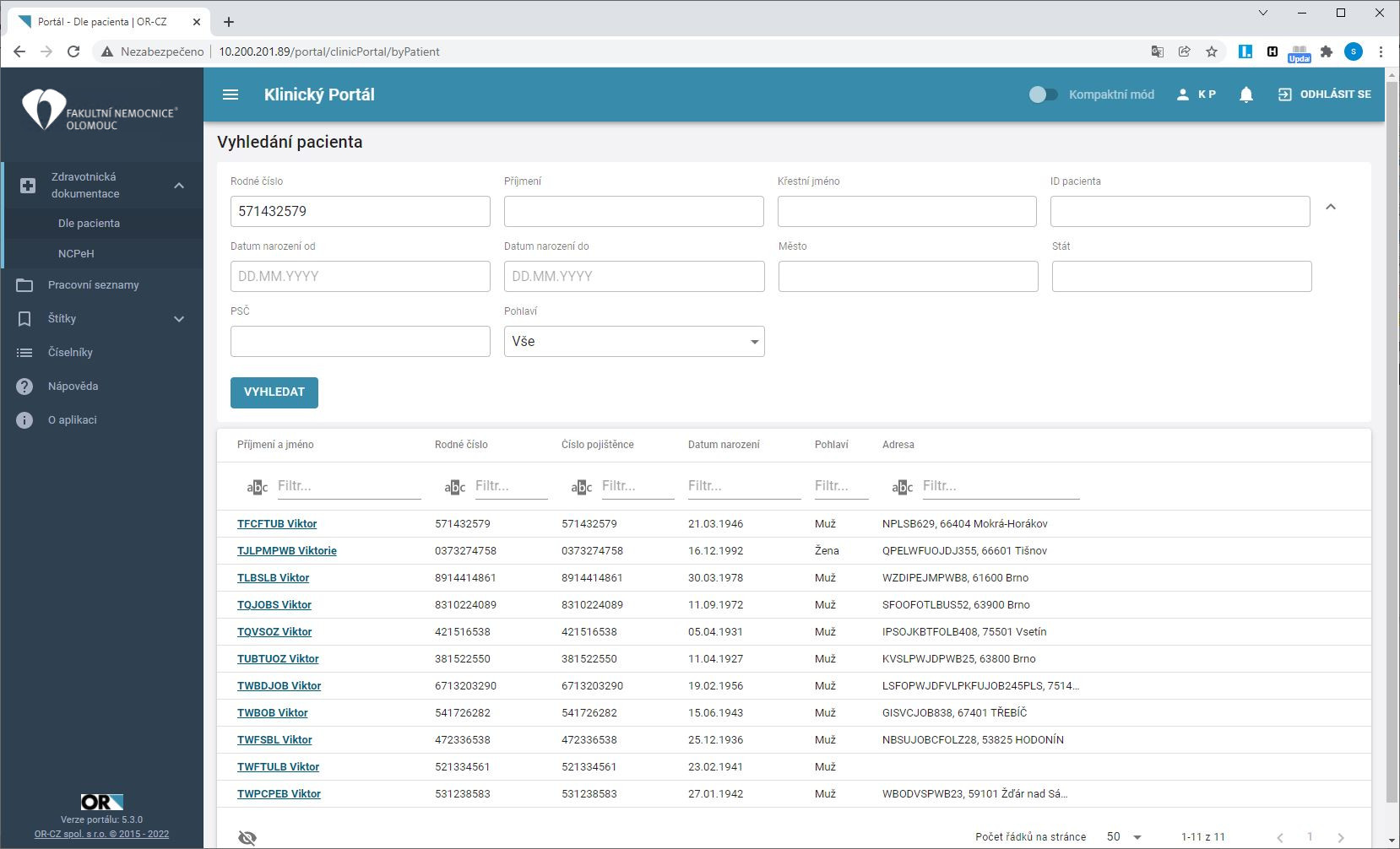 [Speaker Notes: Výsledek vyhledání pacienta v MPI dle demografických údajů (anonymizované demo údaje)]
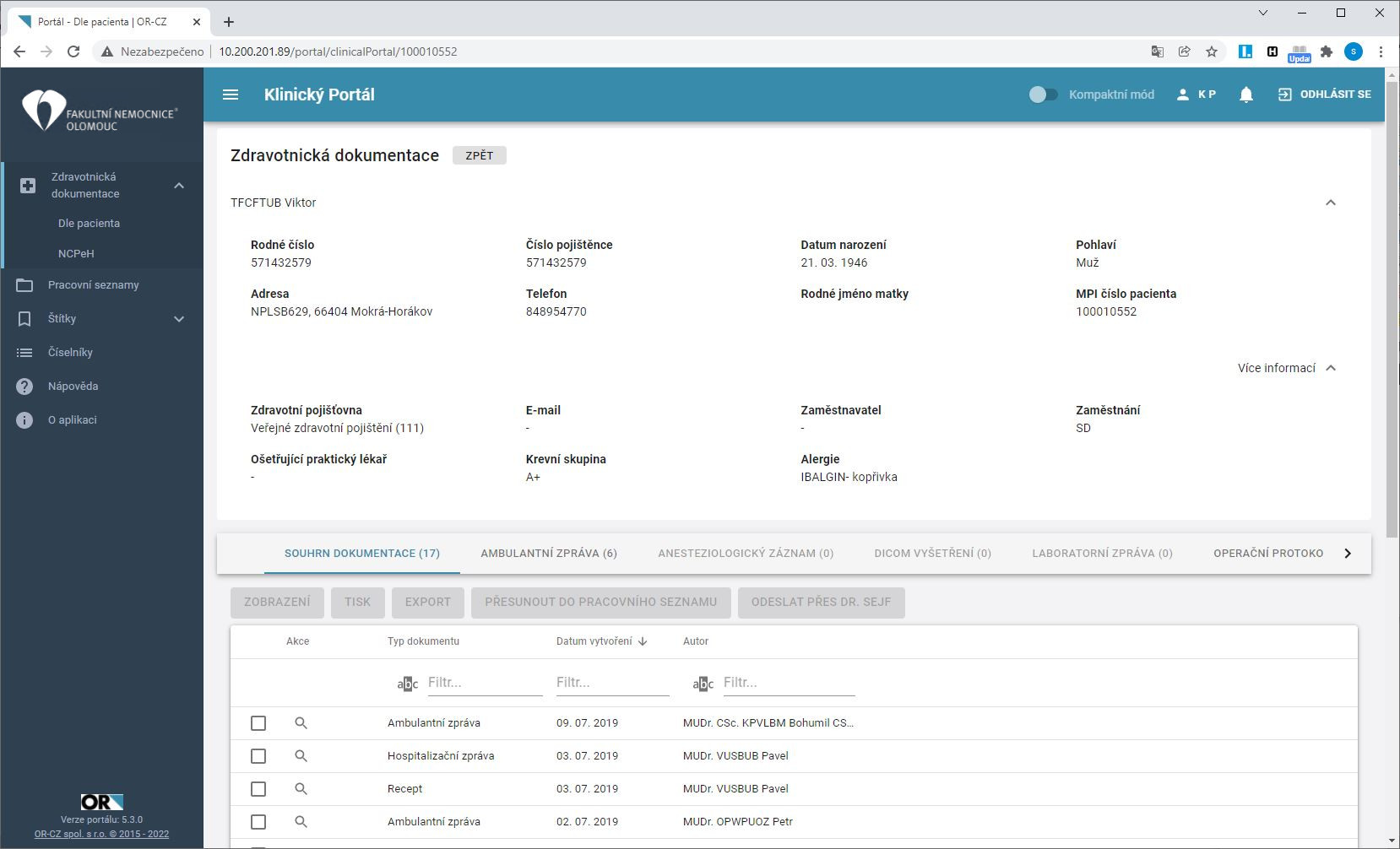 [Speaker Notes: Detail vyhledaného pacienta se zobrazením seznamu dostupné zdravotnické dokumentace. S označenou zdravotnickou dokumentaci lze provádět hromadné akce viz tlačítka nad seznamem]
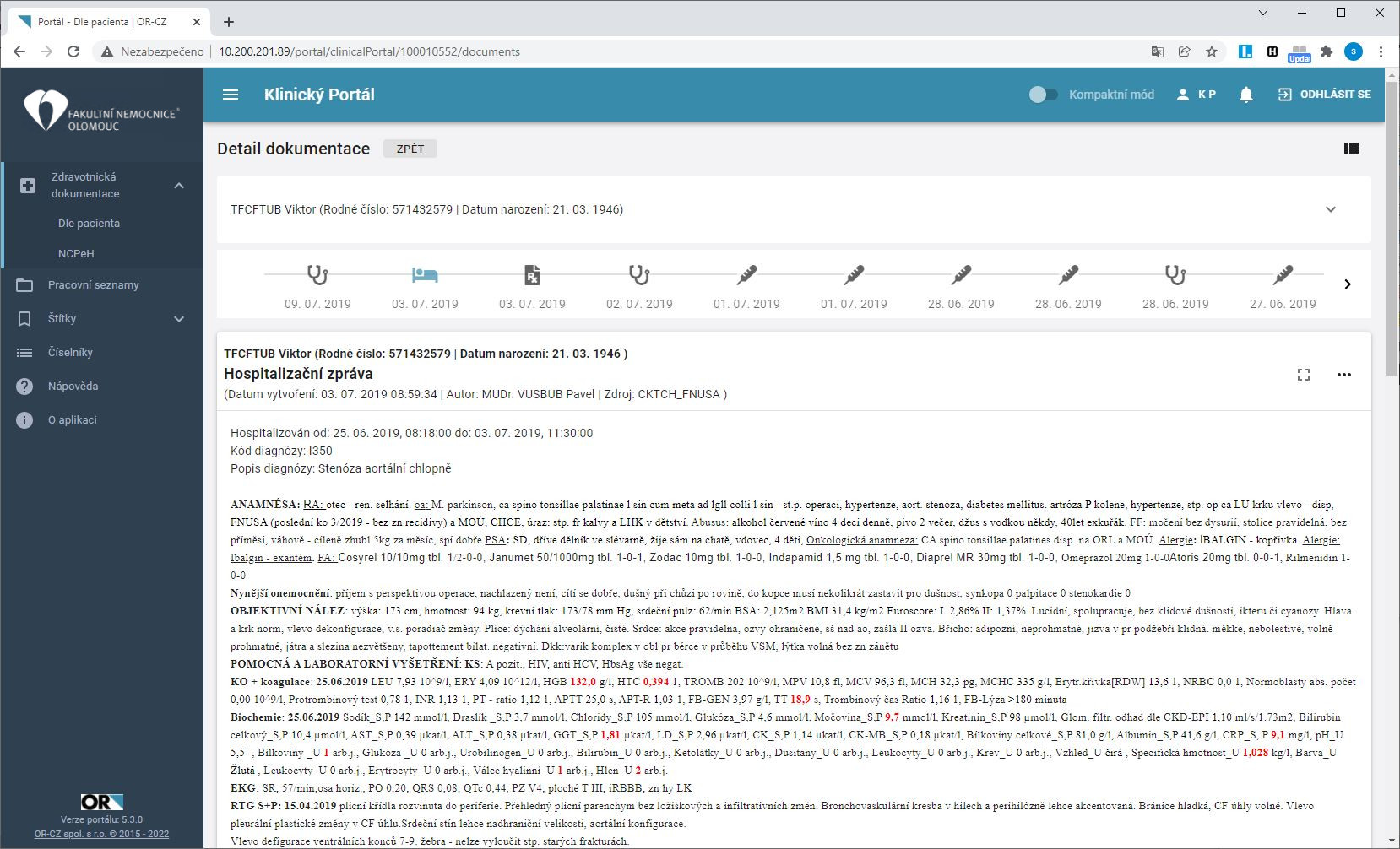 [Speaker Notes: Zobrazení hospitalizační zprávy. Nad dokumentem je časová osa dokumentů pacienta, kde je možno vyhledat a zobrazit další dokument.]
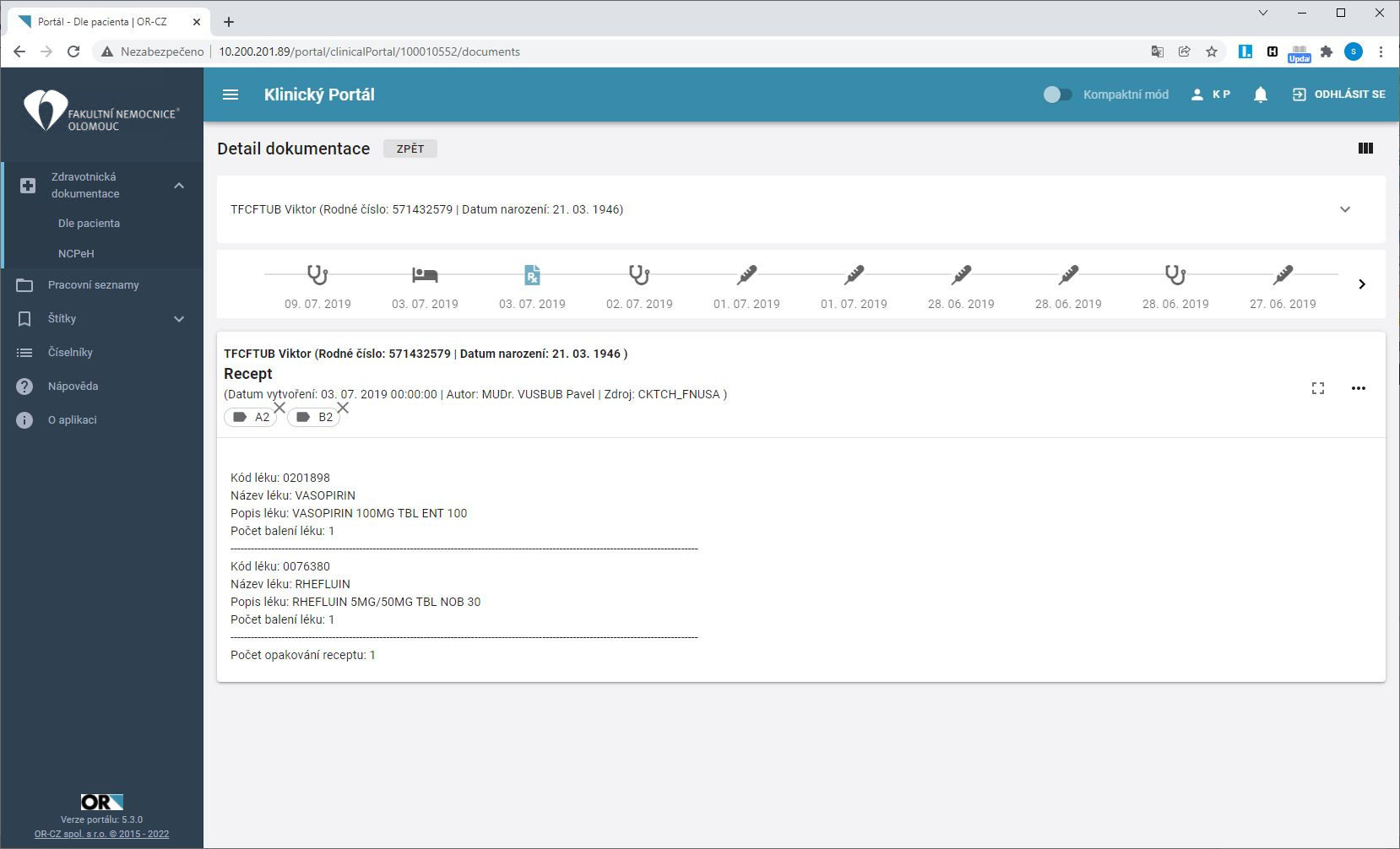 [Speaker Notes: Zobrazení eReceptu]
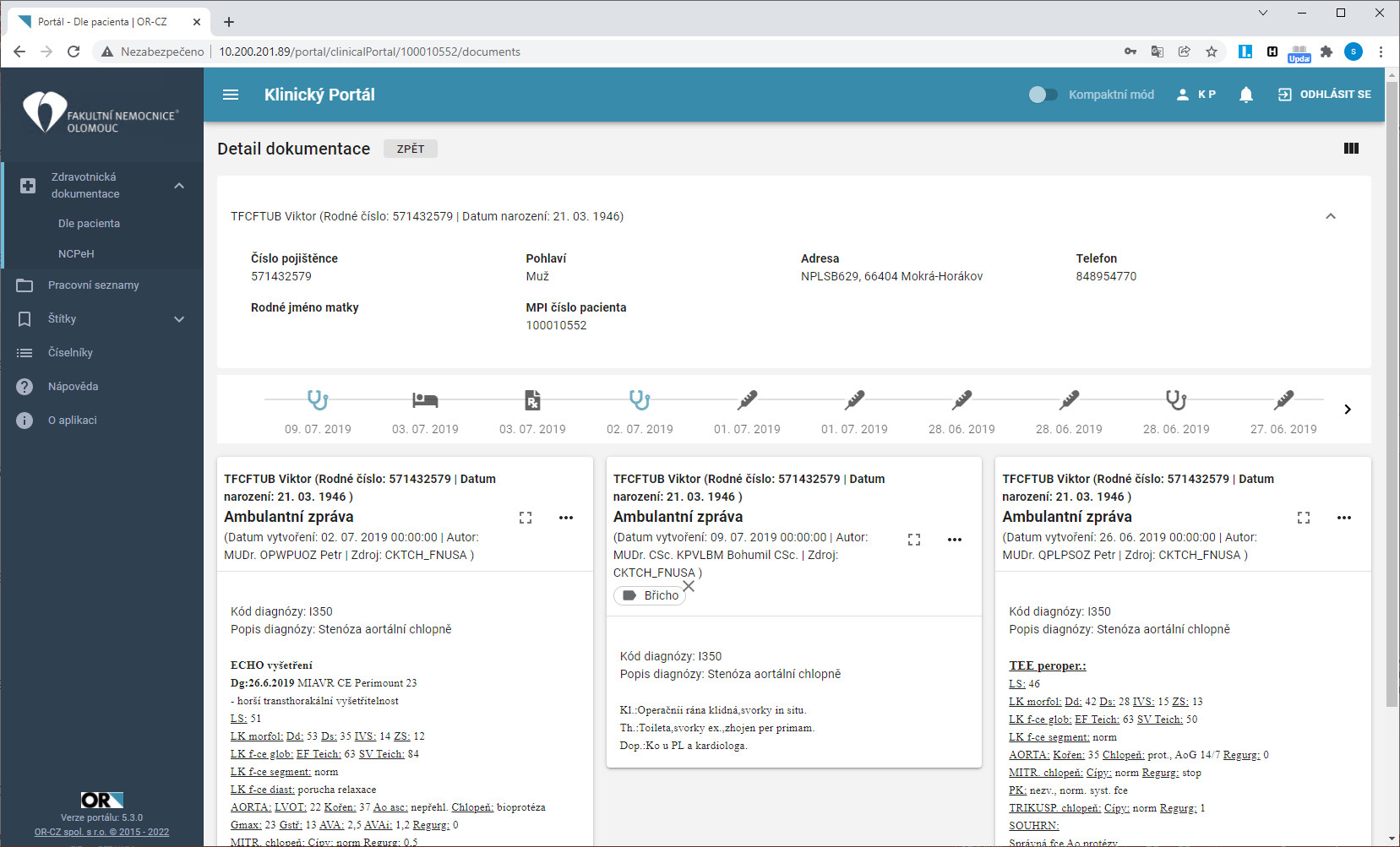 [Speaker Notes: Zobrazení více zpráv současně. Kliknutím na dokument zobrazený na časové ose lze otevřít další zprávu a zvolit rozložení zobrazení.]
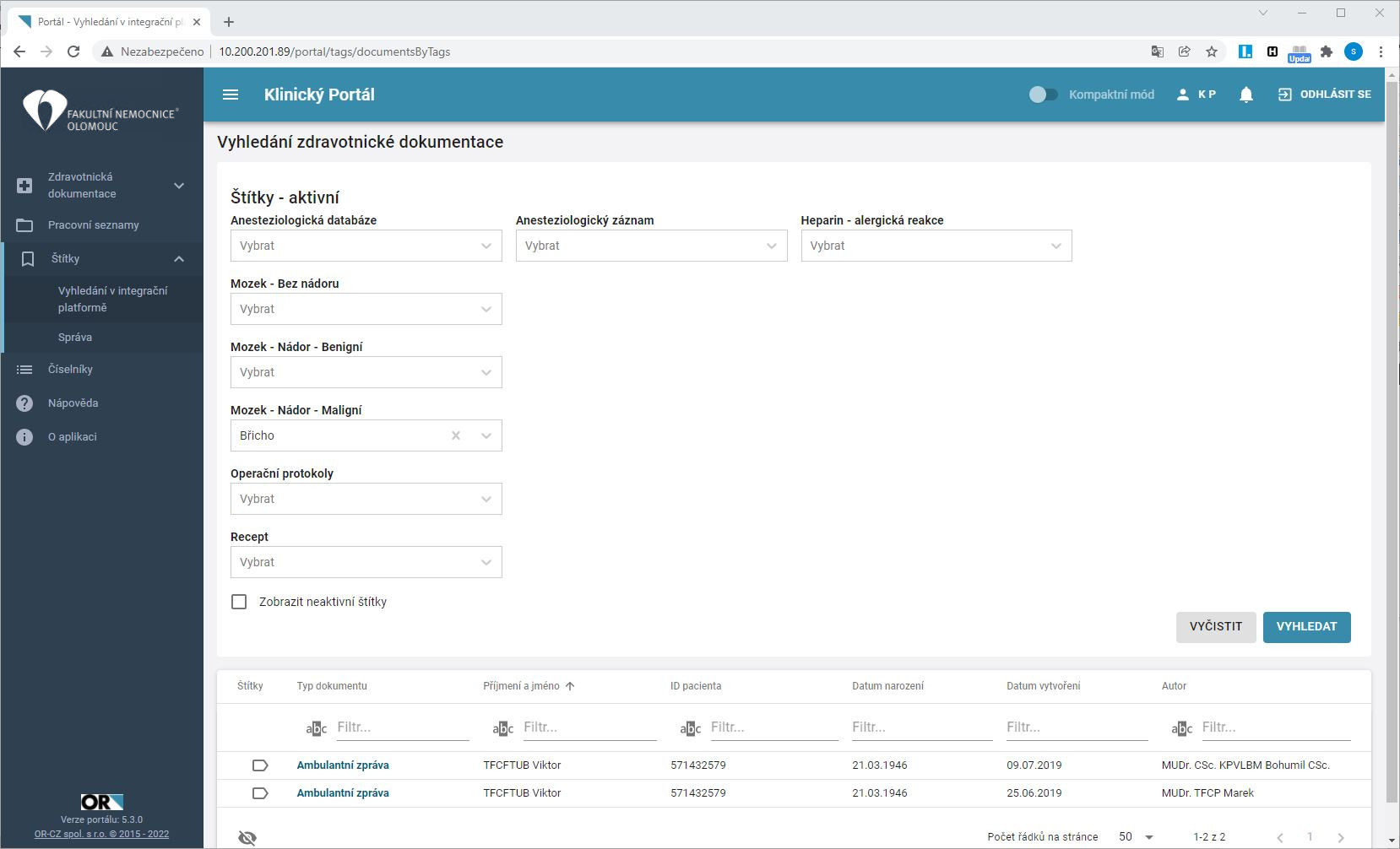 [Speaker Notes: Ke každému dokumentu je možno v KP připojit libovolné množství štítků. Štítky je možno definovat předem pomocí více předdefinovaných skupin ve stromové hierarchii. Dle štítků lze pak vyhledat příslušné dokumenty viz screen, kde jsou vyhledány dva dokumenty se štítkem „břicho“.]
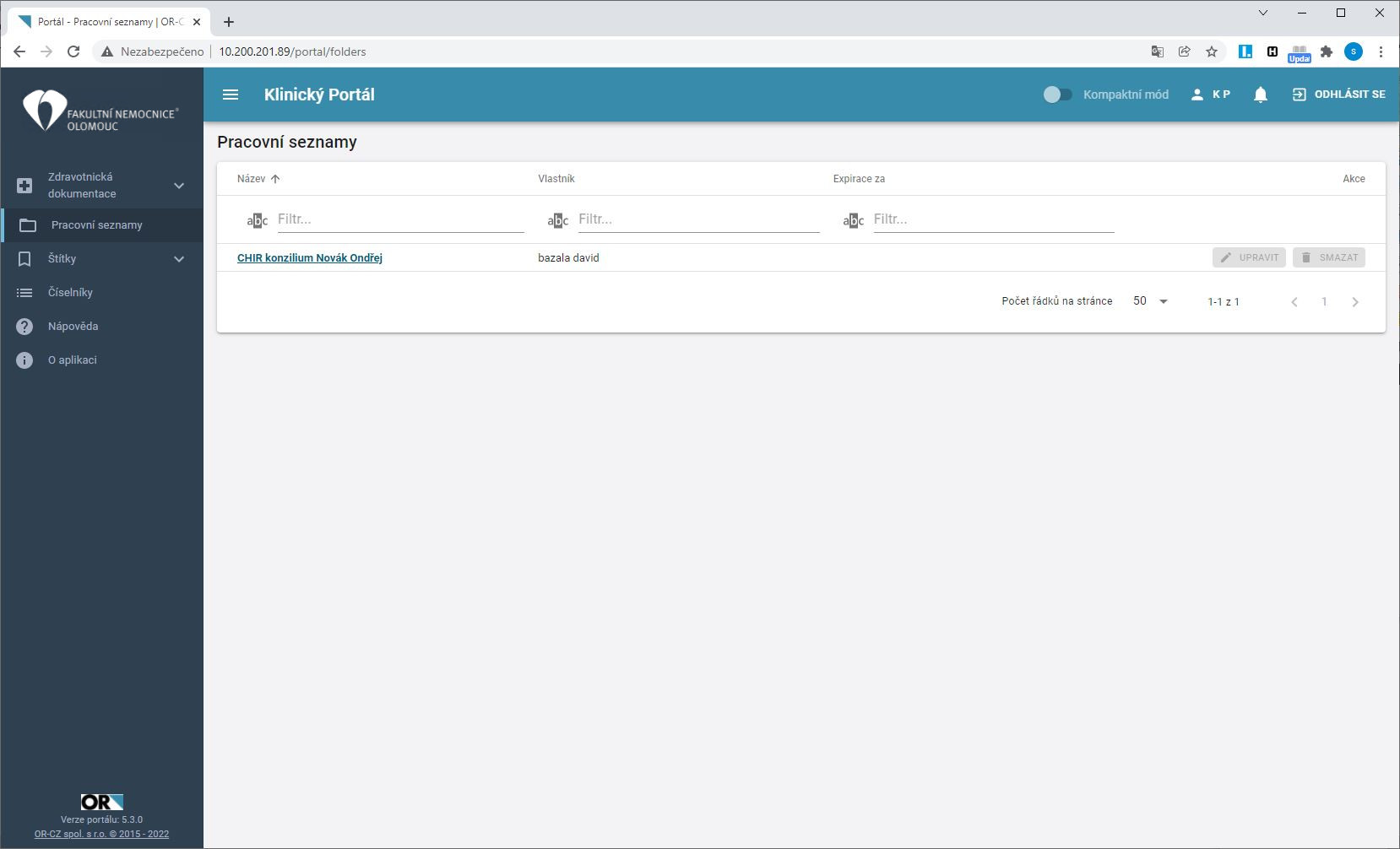 [Speaker Notes: Dokumenty je možné zařazovat do uživatelských pracovních seznamů vybrané pacientské dokumentace. Každý uživatel může vytvořit lib.  počet takových seznamů.]
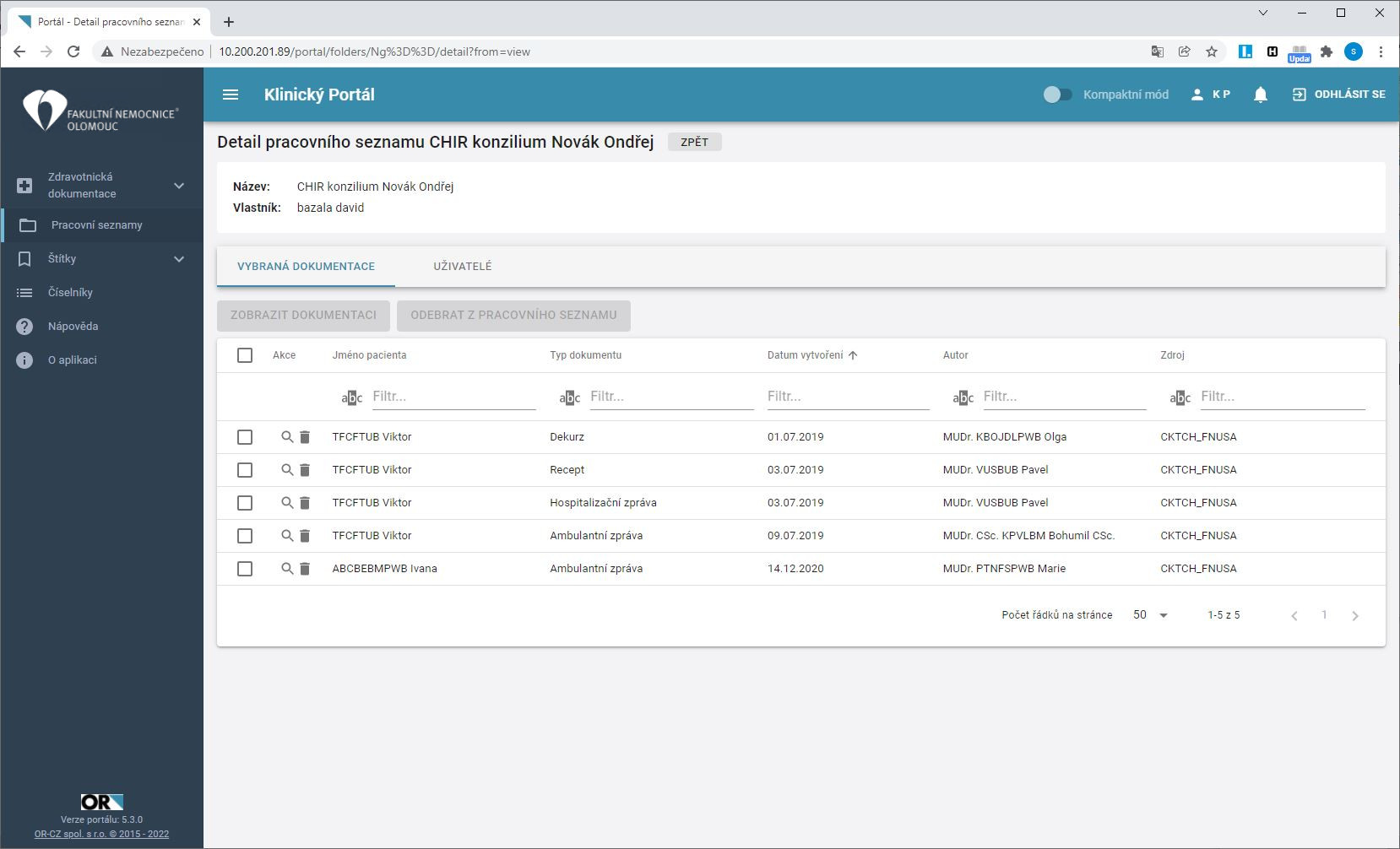 [Speaker Notes: Zobrazení obsahu pracovního seznamu.]